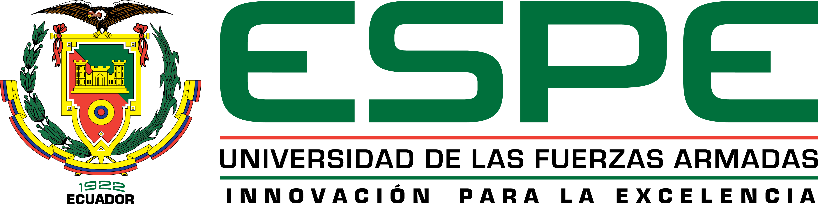 “ANÁLISIS DEL IMPACTO DE LAS MIPYMES EN LA ECONOMIA LOCAL DEL CANTÓN QUITO, PROVINCIA DE PICHINCHA, PERIODO 2015 -2017”
 
AUTORAS:  CHASIPANTA LLULLUNA, MARÍA HILDA
                    SILVA ARMIJOS, CAROLINA ELIZABETH

DIRECTOR: HERNÁNDEZ ARÁUZ MARCO ANTONIO 
 
Sangolquí, 2019
JUSTIFICACIÓN
Este estudio se justifica por la necesidad de contar con datos sobre la relación entre las Mipymes y la economía local del cantón Quito, durante el período 2015-2017, considerando el empleo y financiamiento. Por tanto, los hallazgos permitirán un mejor conocimiento sobre el comportamiento de la economía con el aporte de las Mipymes durante el período señalado.
En la práctica, se aspira a identificar las características principales de las Mipymes, especificando sus dificultades y logros más importantes, así como su papel en el desarrollo local del cantón Quito.
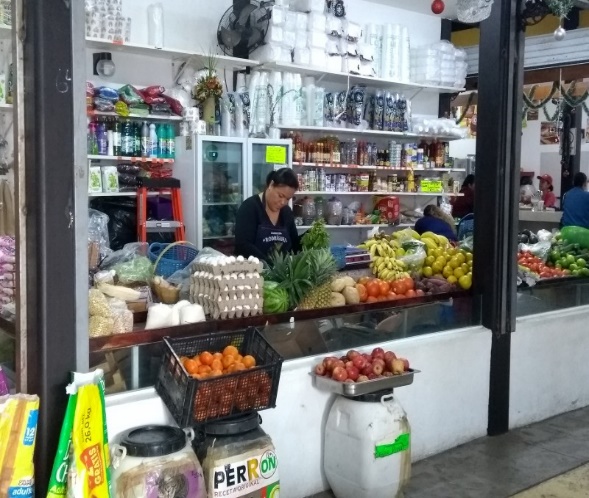 2
OBJETIVOS
3
Marco Contextual o situacional
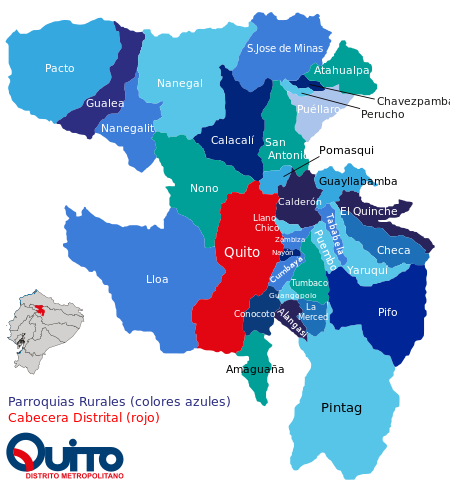 Representa mayor concentración comercial
16.914 Mipymes
2´239.191
4
TEORIAS DE SOPORTE
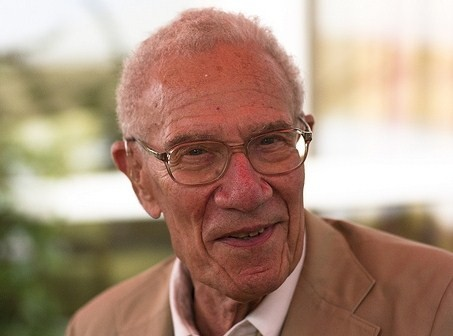 5
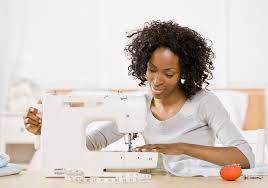 TEORIAS DE SOPORTE
TEORIAS DE SOPORTE
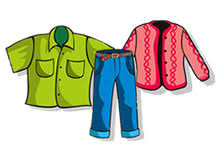 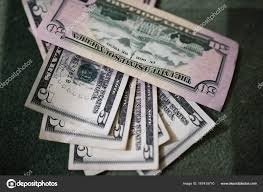 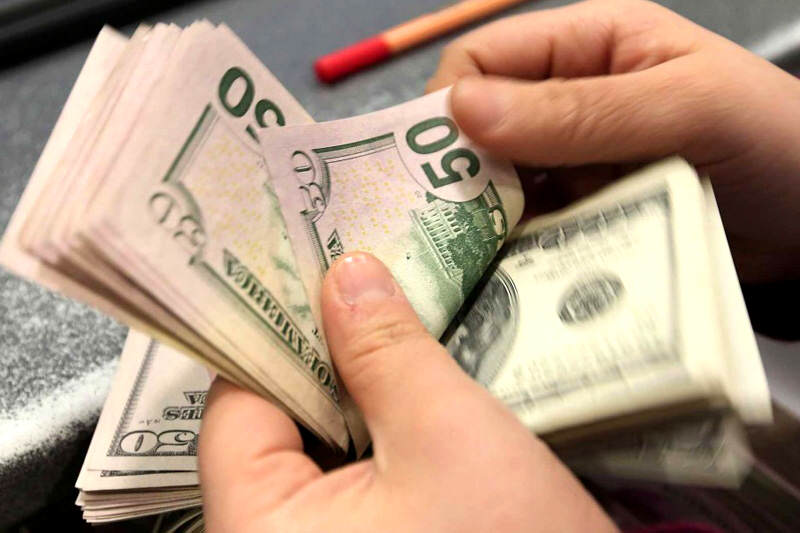 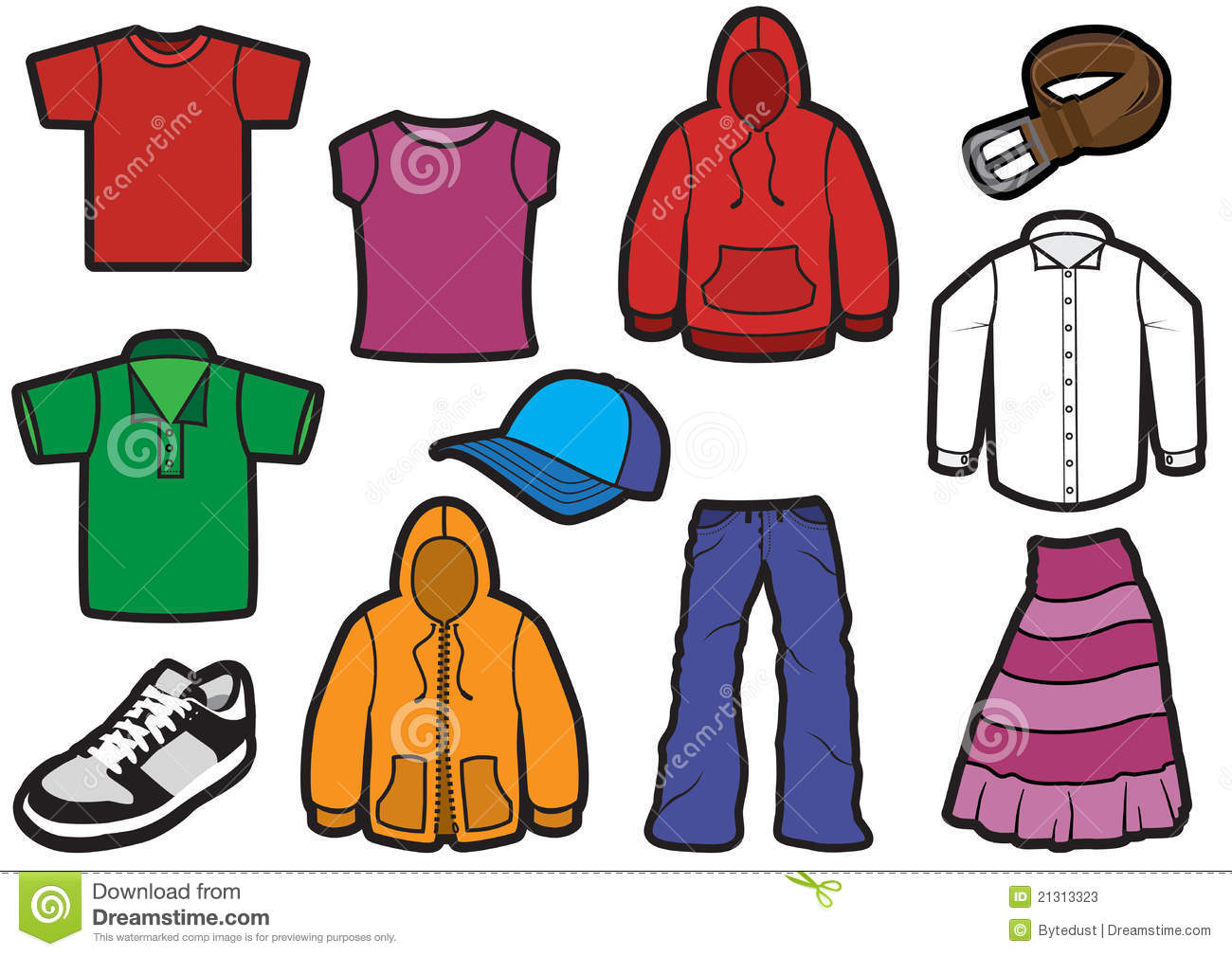 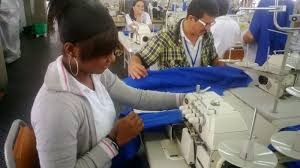 Micros, pequeñas y medianas Empresas (MIPYMES) en el Ecuador
MIPYMES
Representan el 68% de las compañías en el Ecuador.
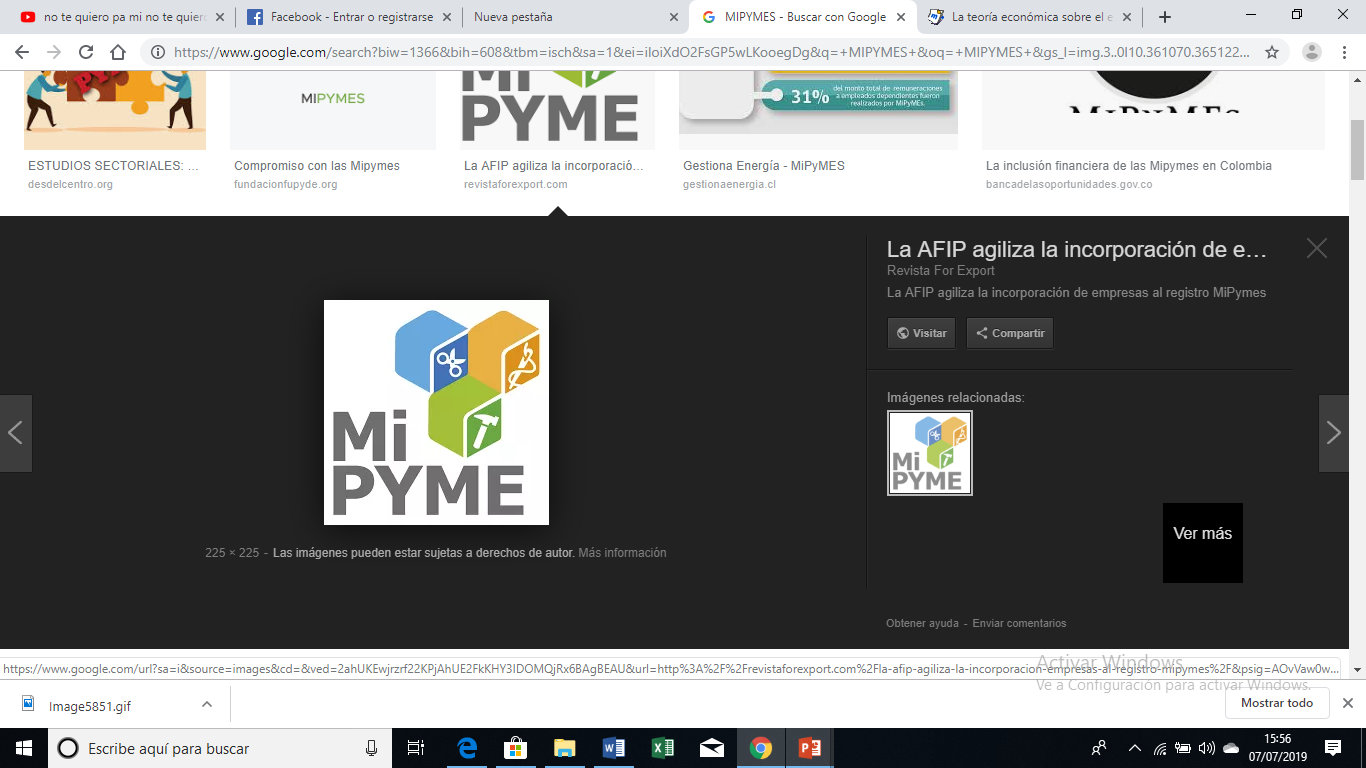 Son fuente de ingreso
Generadoras de empleo
Dinamizan el mercado financiero
Contribuyen en el crecimiento económico,
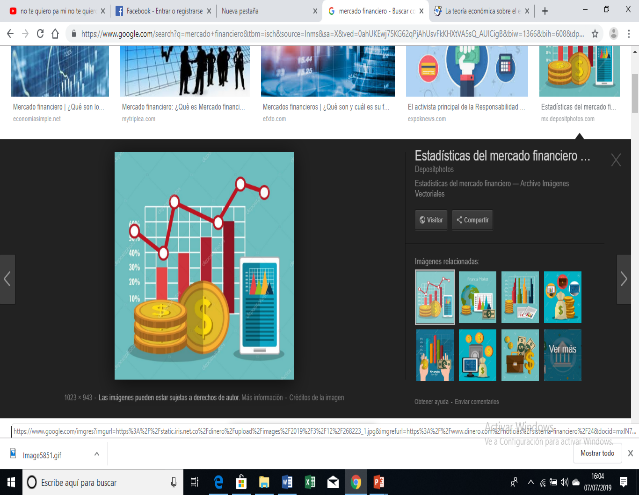 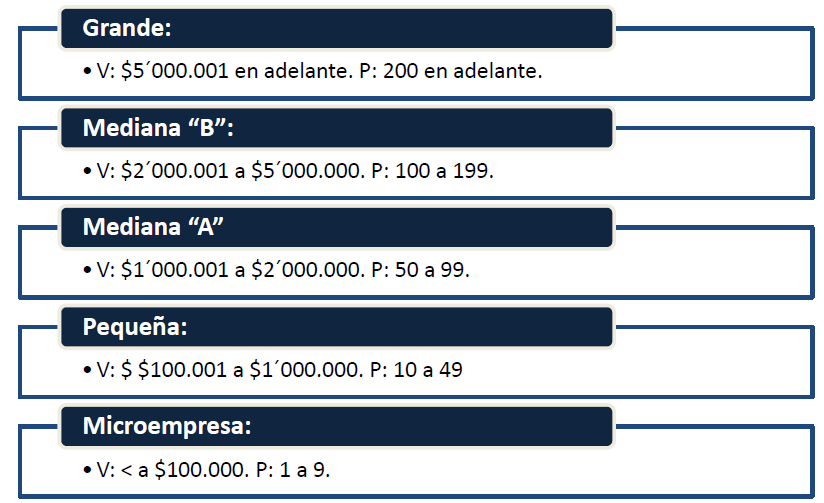 7
METODOLOGÍA
8
Fuente: SUPERCIAS (2017)
METODOLOGÍA
Muestra
9
HIPÓTESIS
10
ANÁLISIS DE DATOS
Cantidad de trabajadores
11
Tiempo de la Mipymes en el mercado
Trabajadores con contrato laboral
Forma de contratación más frecuente
12
Ingresos por ventas mensuales
Empleo de las utilidades
13
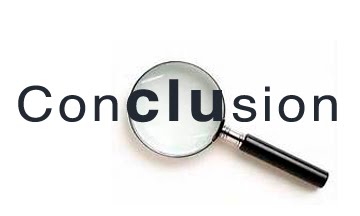 El análisis de datos demuestran que estas organizaciones si contribuyen en la generación del empleo  digno, a pesar de sus limitaciones. 

Las Mypimes del cantón Quito tienen ingresos por venta y prestación de servicios en niveles rentables, que si bien es cierto les permitieron generar utilidades; pero dichas utilidades son utilizadas para temas familiares y un mínimo monto para la reinversión, por lo cual no muestran ningún tipo de inversión durante el periodo 2015 – 2017.
14
Las Mypimes del cantón Quito tienen ingresos por venta y prestación de servicios en niveles rentables que les permitieron generar utilidades; las mismas que son utilizadas para temas familiares y un mínimo monto para la reinversión, por lo cual se muestra una inversión mínima durante el periodo 2015 – 2017.
Las Mipymes con sus características de gran flexibilidad ante los cambios externos e internos, empleadores de talento humano, prestamistas del sistema financiero público y privado, contribuyentes de impuestos están llamadas a ser uno de los principales generadores de valor agregado y dinámico de la economía local del cantón Quito; pero conforme se establece en esta investigación, la escasa planificación de sus actividades ha sido una limitante para su crecimiento, lo sumando a su baja inversión, han hecho que su contribución al desarrollo económico no sea baja.
15
RECOMENDACIONES
RECOMENDACIONES
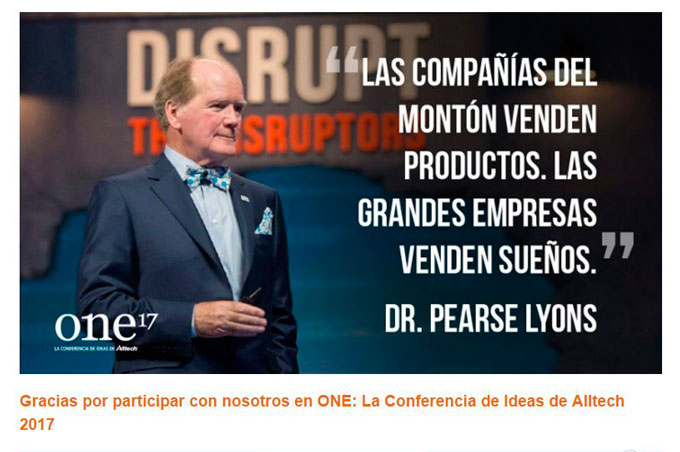 ¡Muchas gracias!